Practical Session
Estimating AGB by using EO data
Zhihai Gao    Bin Sun
Chinese Academy of forestry
sunbin@ifrit.ac.cn
Exercise Objective: Learn how to extract information for AGB estimation using Sentinel-2 data and SNAP
Software required:  SNAP
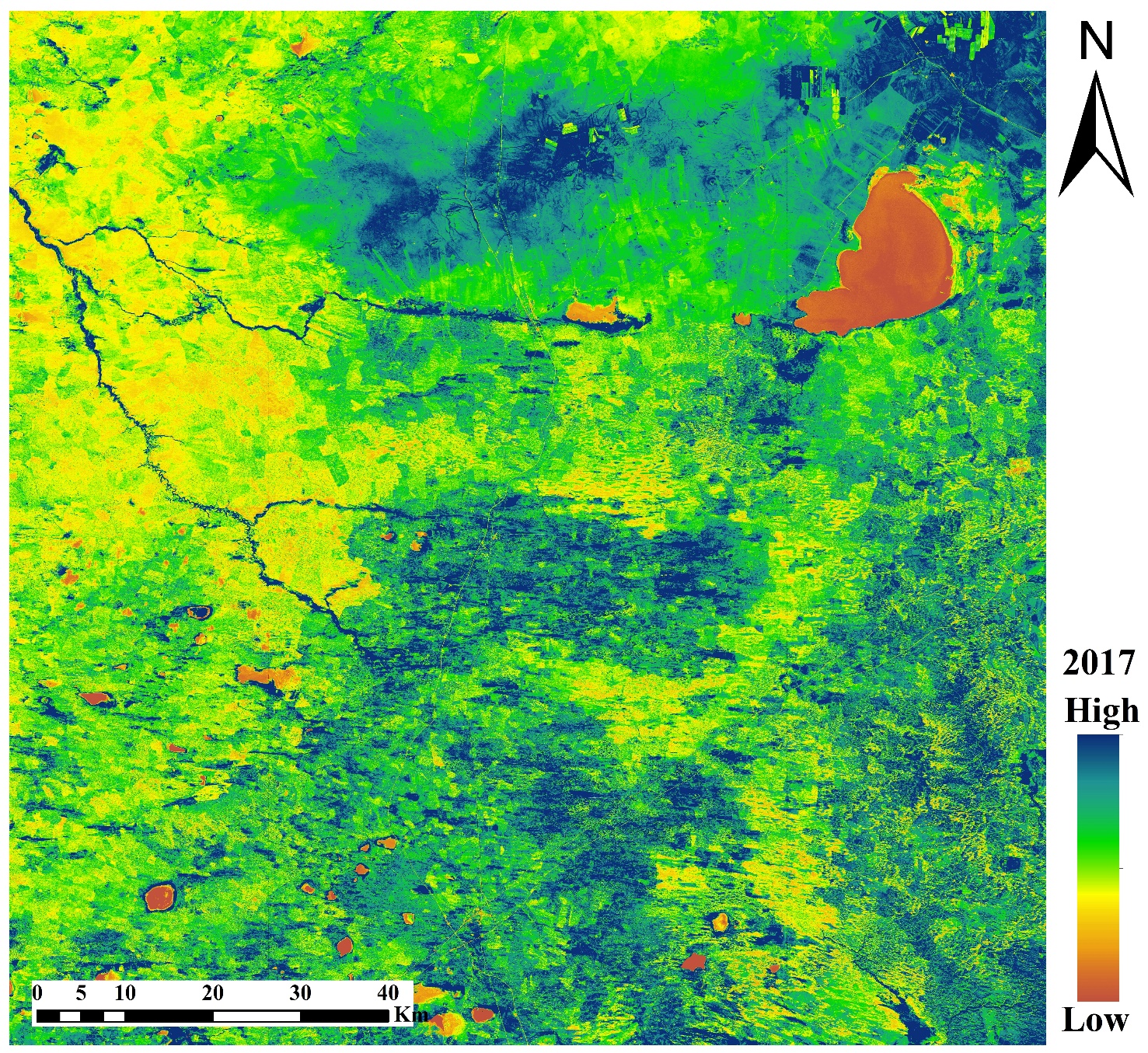 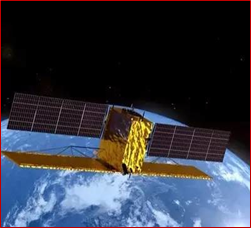 Flow Chart of AGB estimation
S2 data
We produced the S2MSI1C data by using the Sen2cor (http://step.esa.int/main/third-party-plugins-2/sen2cor/).
Batch processing
Atmospheric correction
Geometric correction
Open cmd :
Command Prompt (Windows +R, cmd)

Open Sen2Cor:
Cd C:\Users\Administrator\AppData\Local\Sen2Cor-02.05.05-win64

Batch processing:
/D %s in (H:1\1\S2A_MSIL1C*) do L2A_process -- refresh %s
Bands export
Resampling
SNAP
 10m resolution
 B2-8A
Mosaicing
Mapping
Modeling
Texture
VIs
Extraction
Display
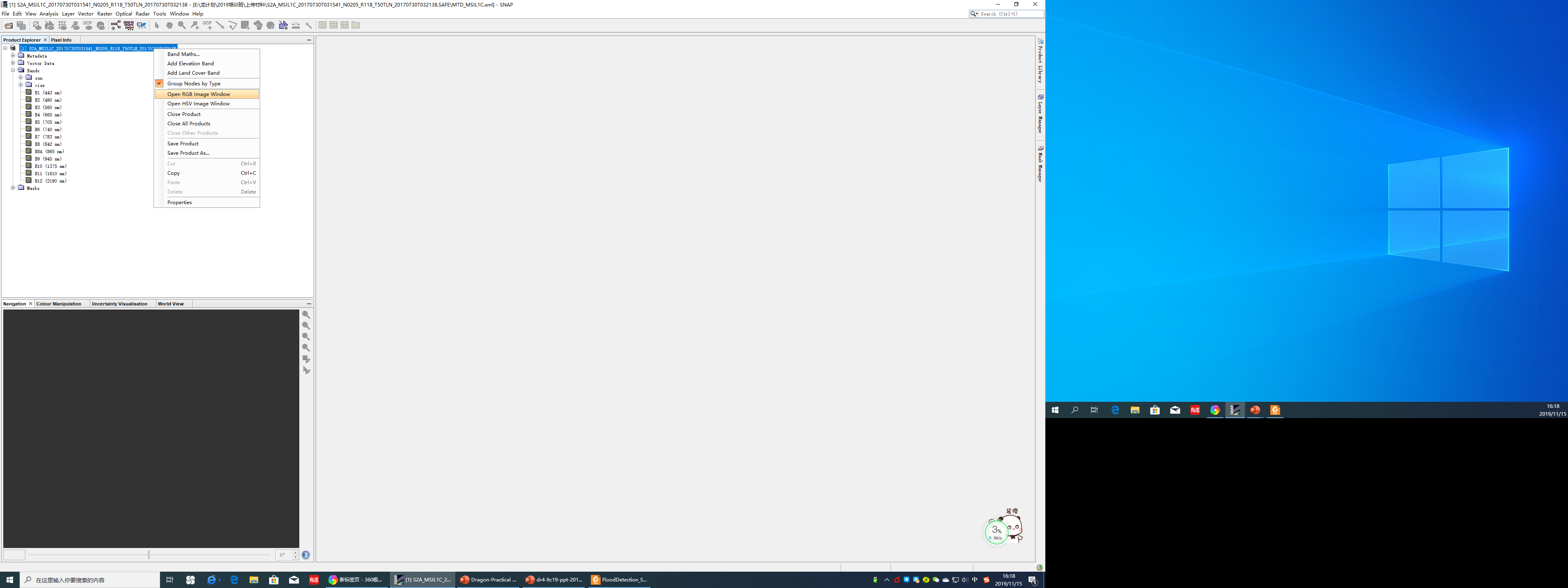 Step-1: Bands export
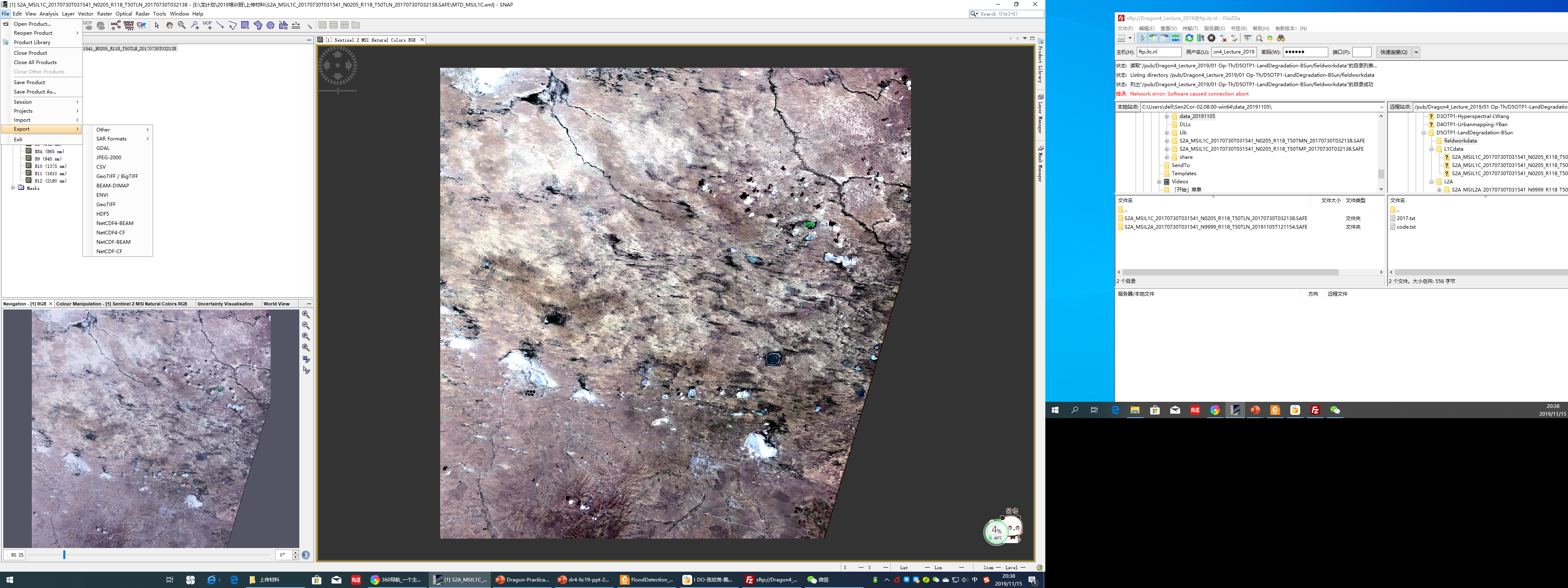 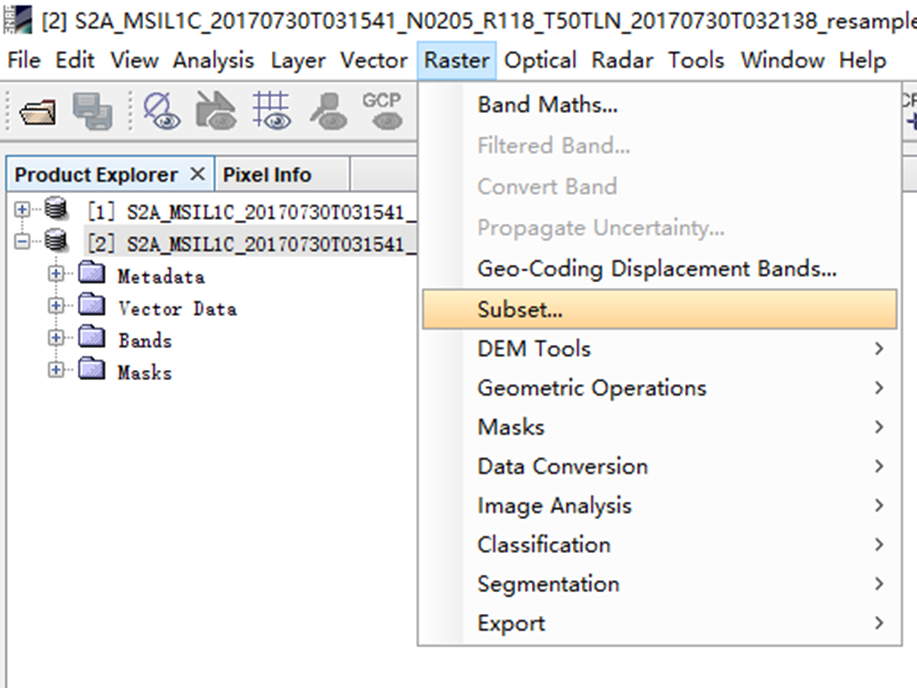 Step-1: Bands export
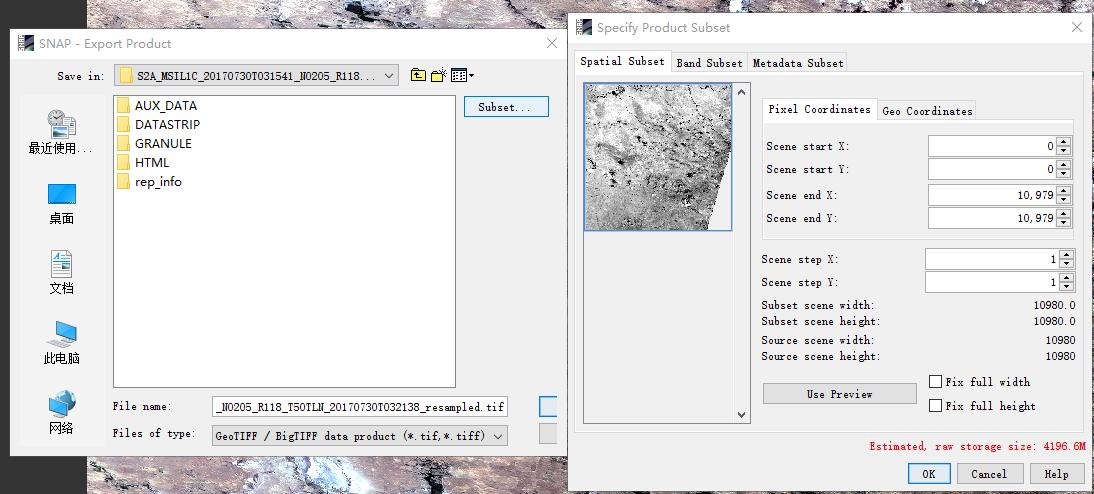 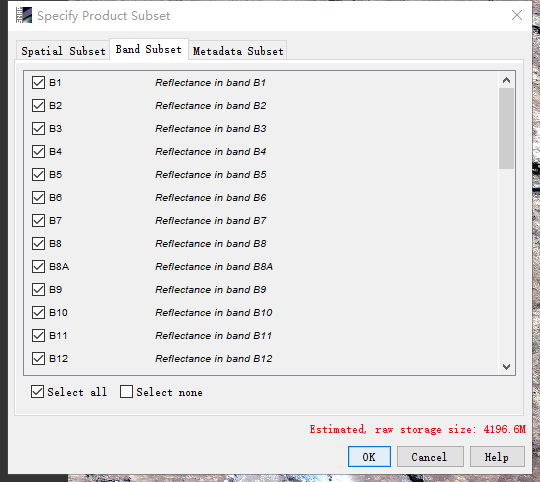 Step-2: Resampling
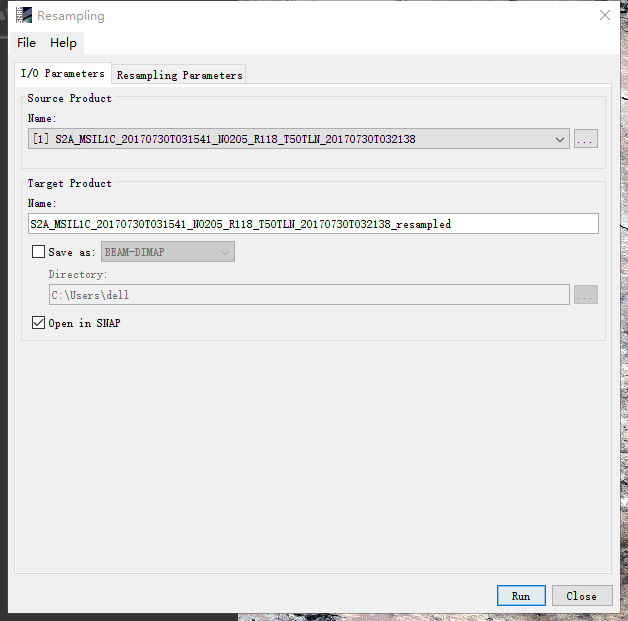 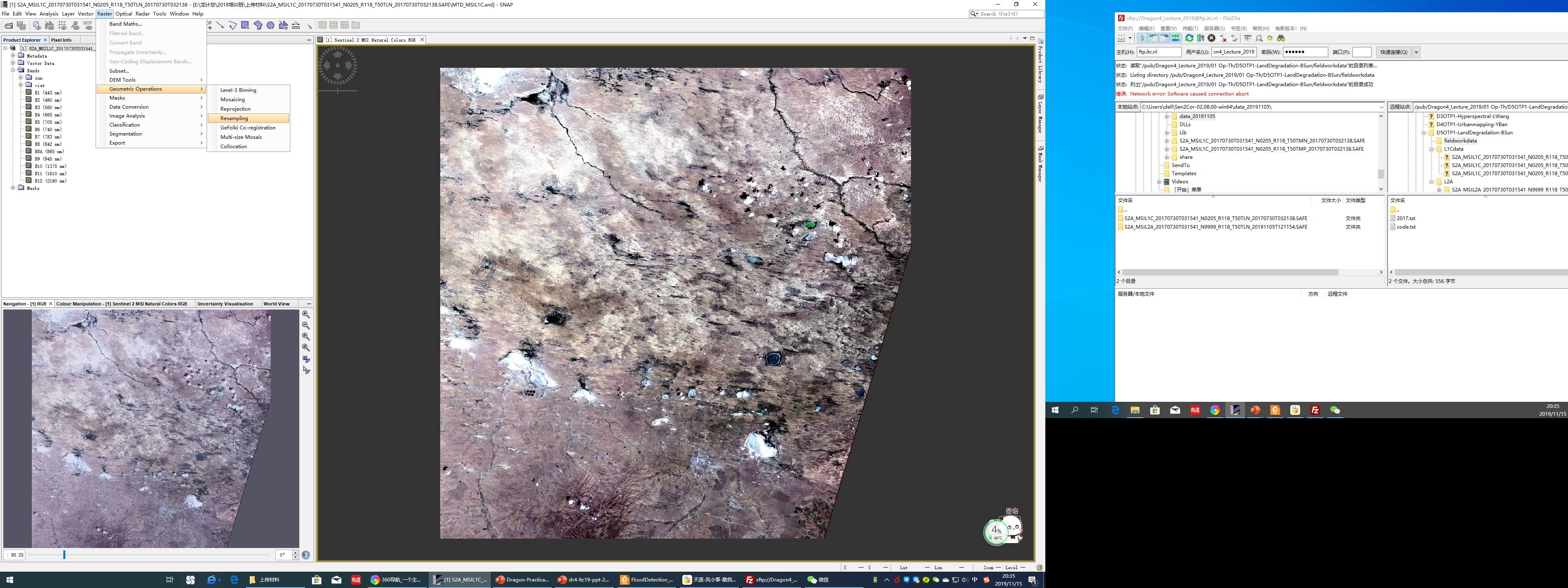 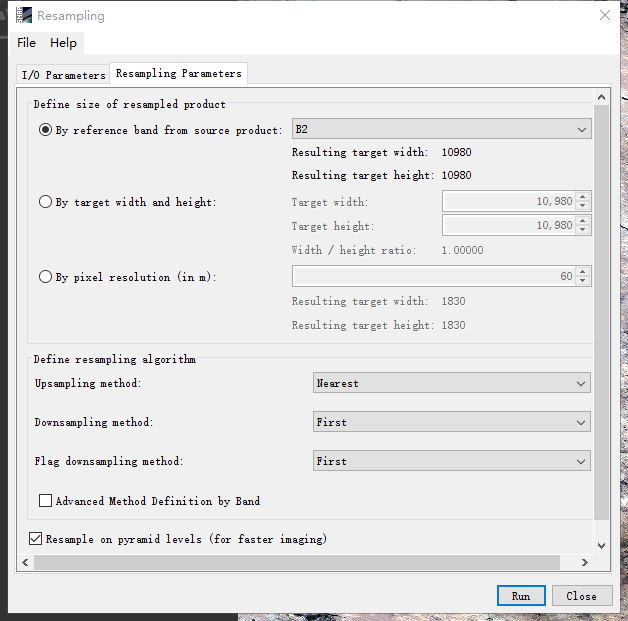 Step-3: Mosaicing
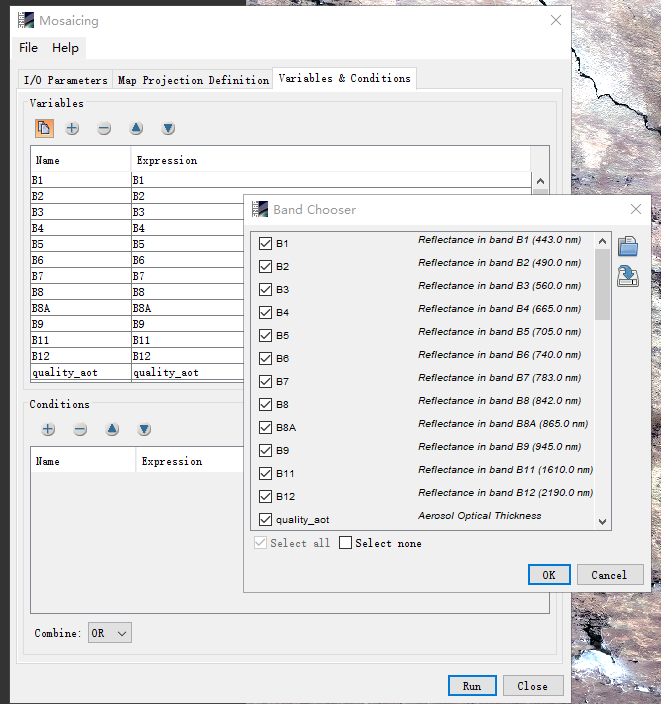 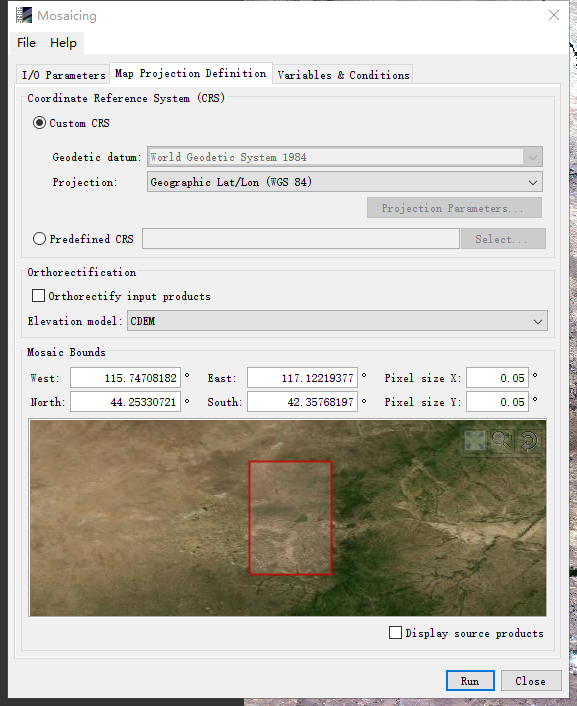 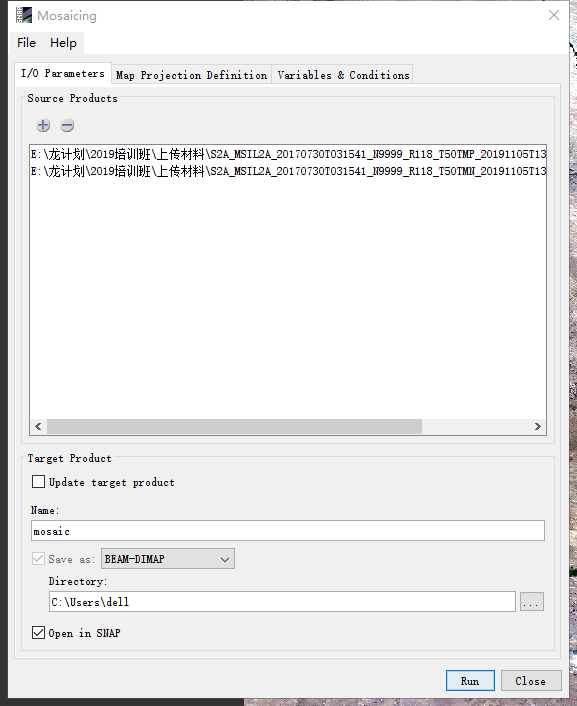 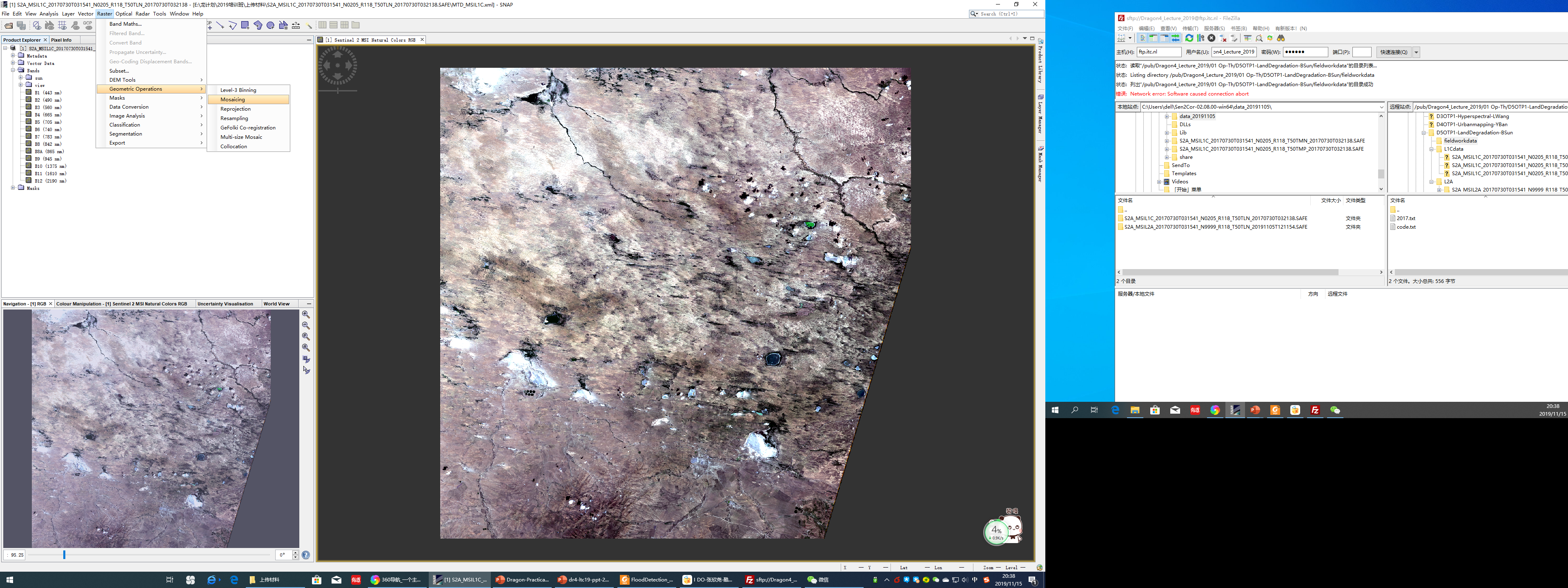 Step-4.1: VIs
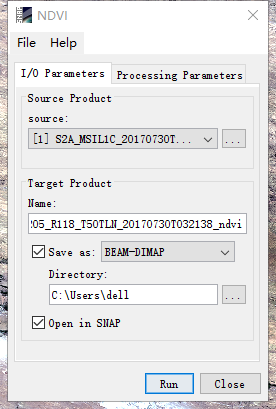 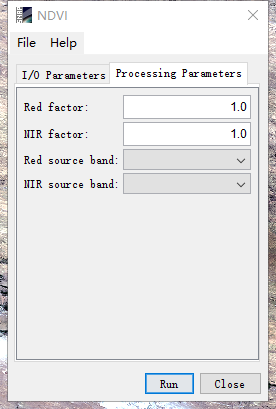 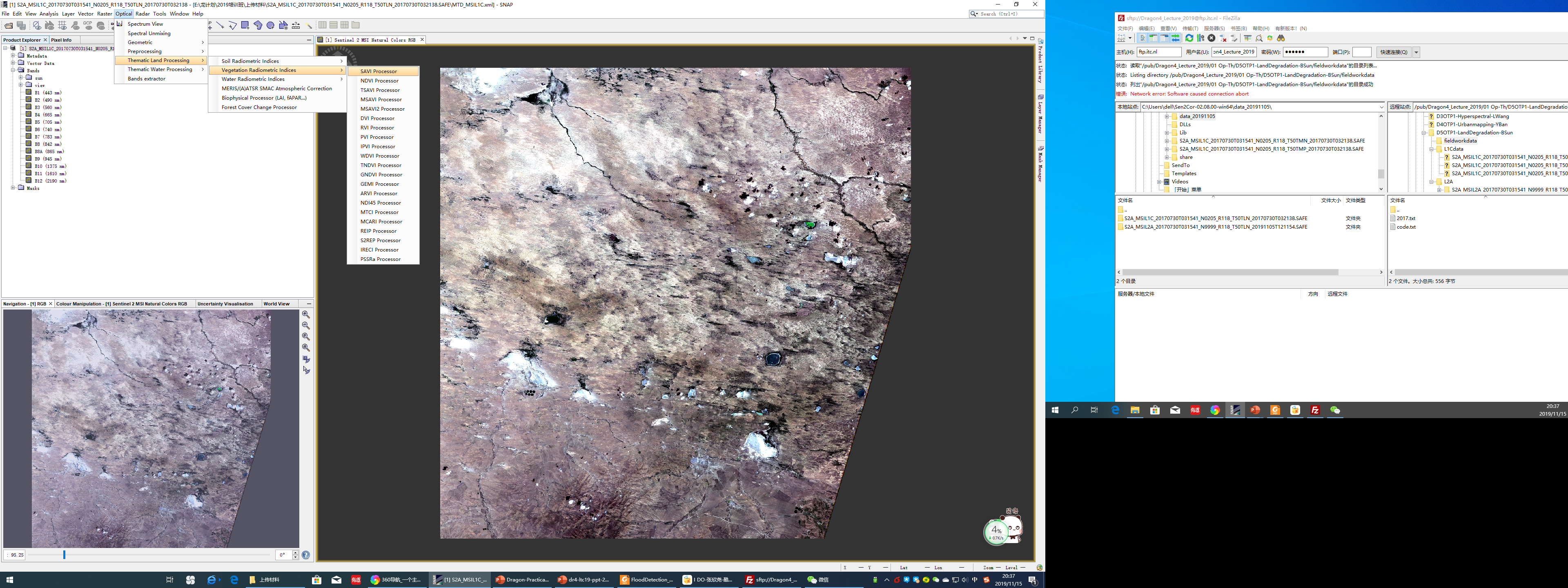 Step-4.1: VIs-Display
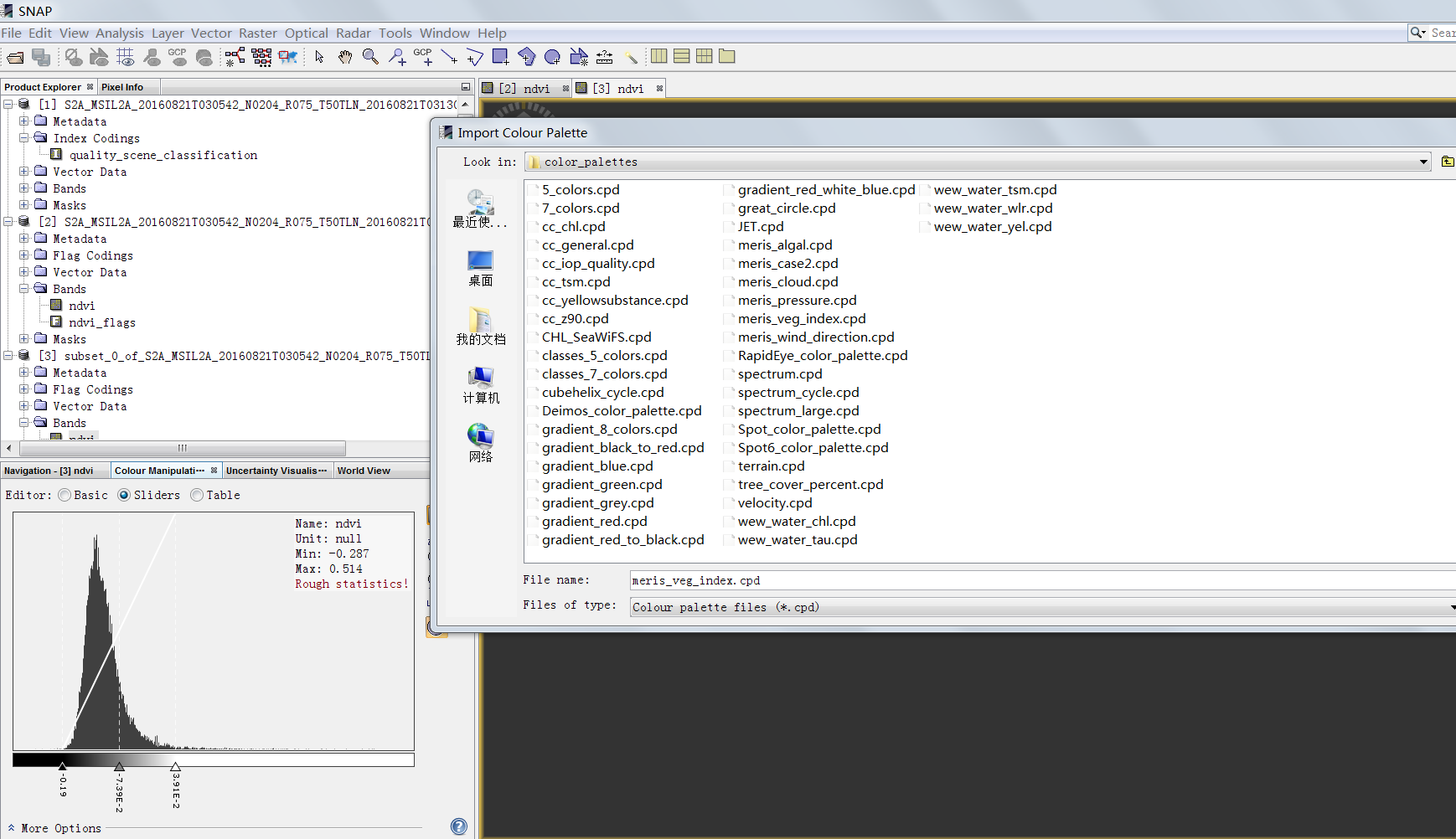 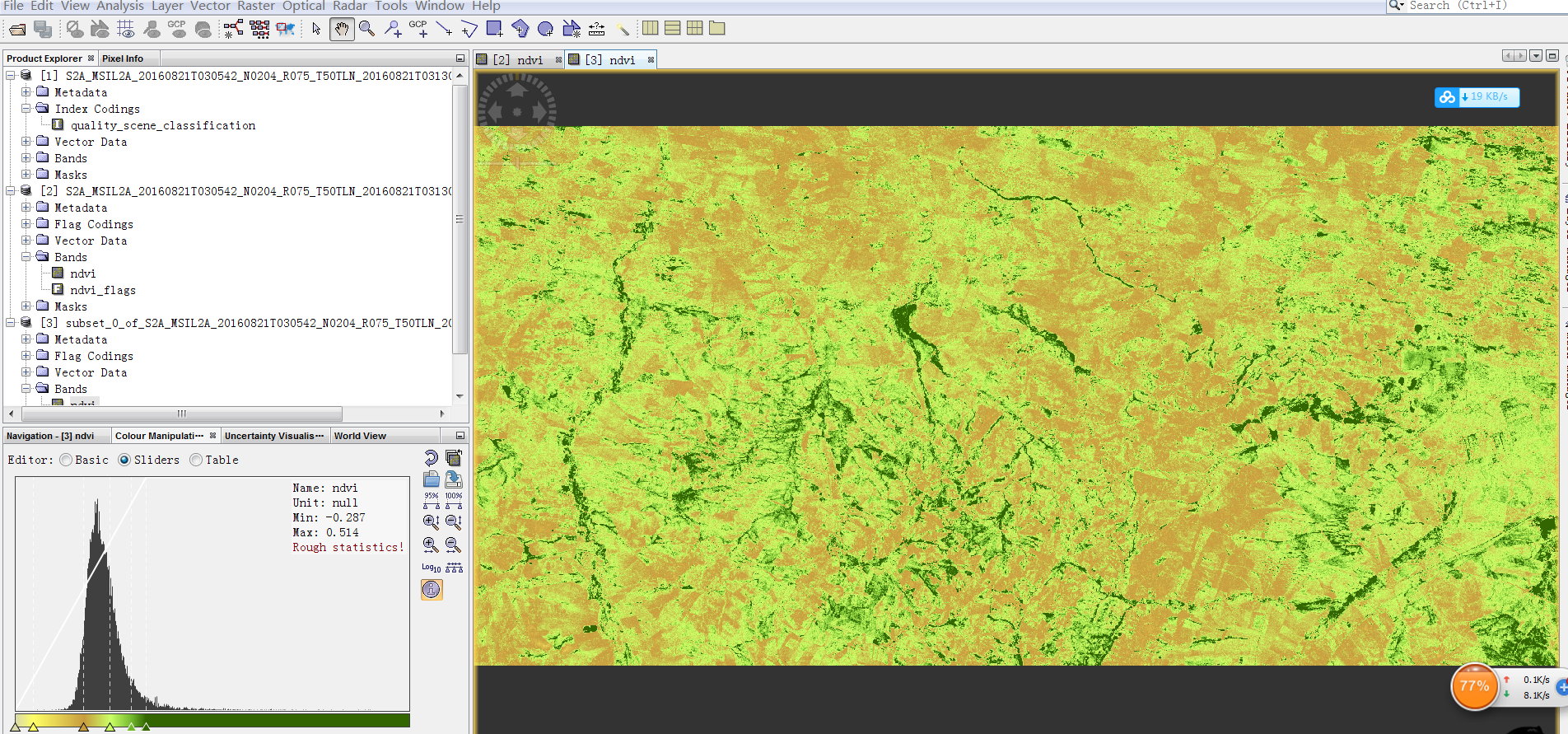 Step-4.2: Texture information
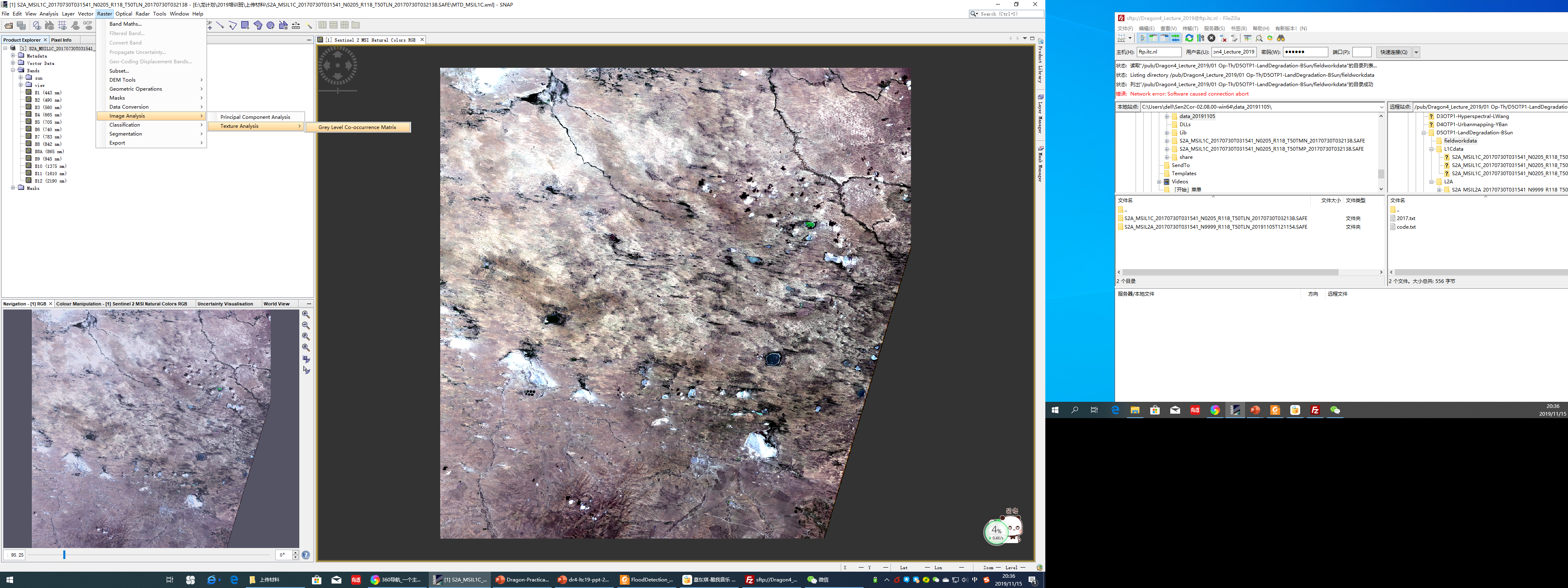 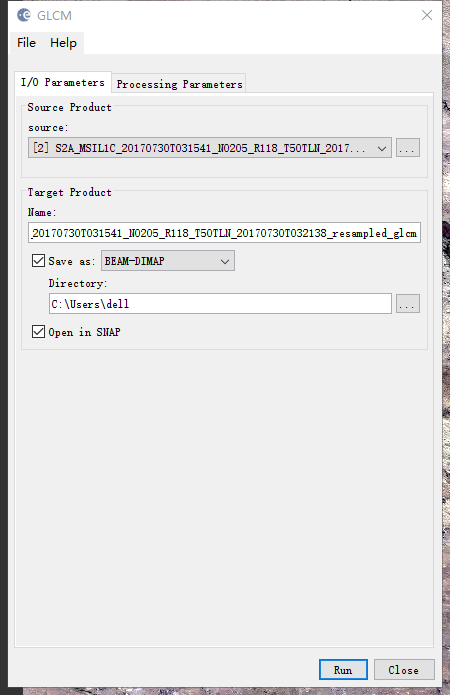 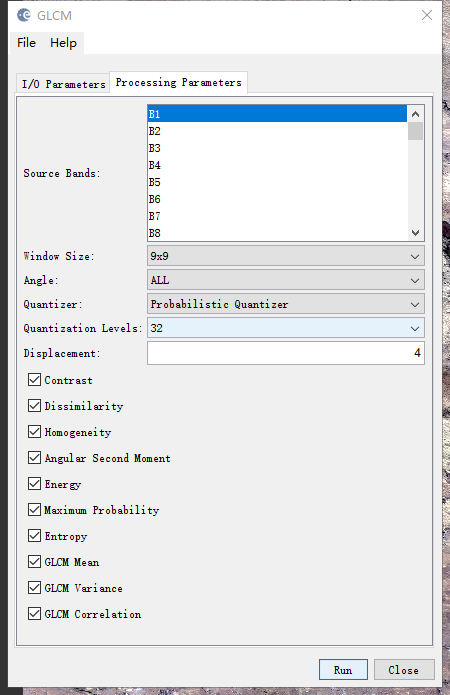 Step-5: Pixel information
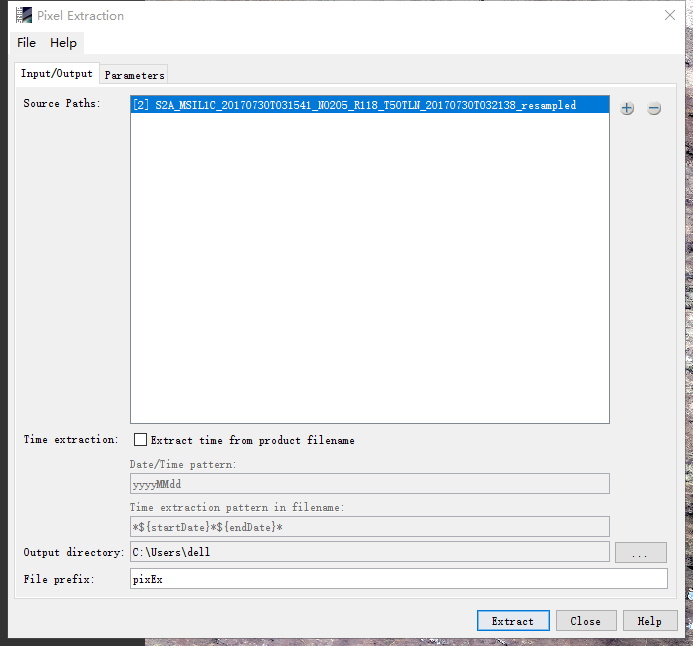 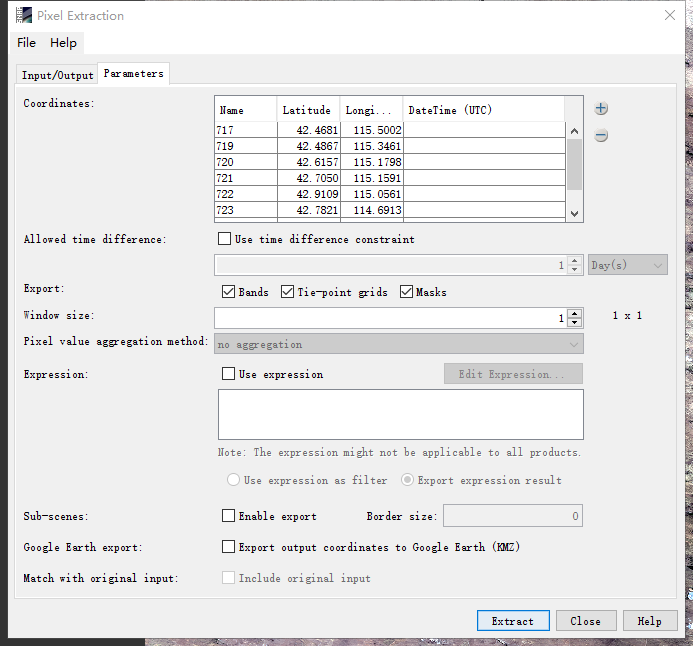 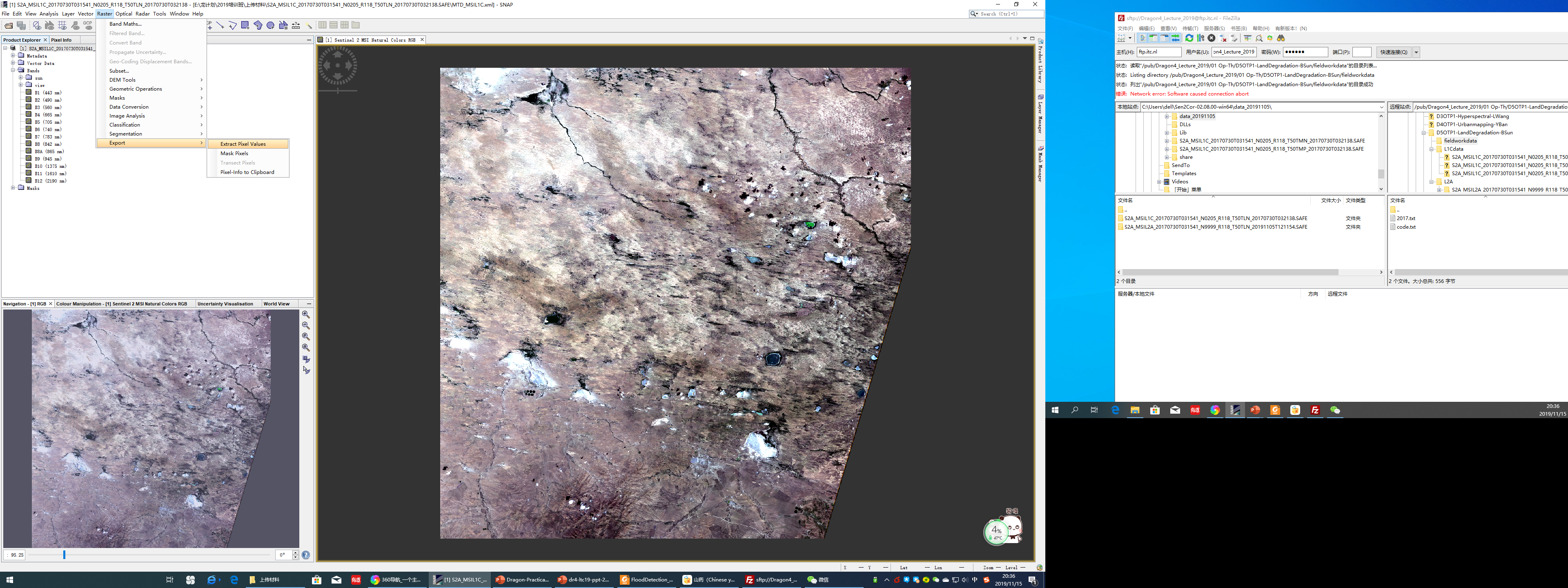 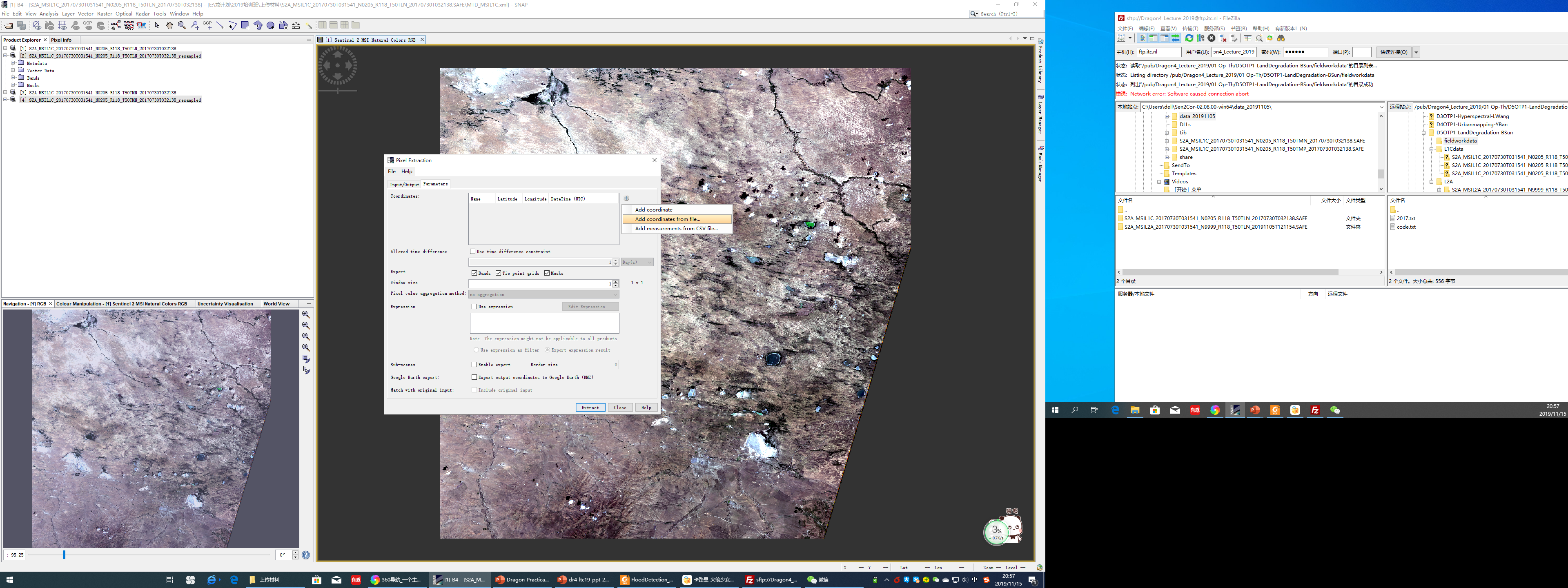 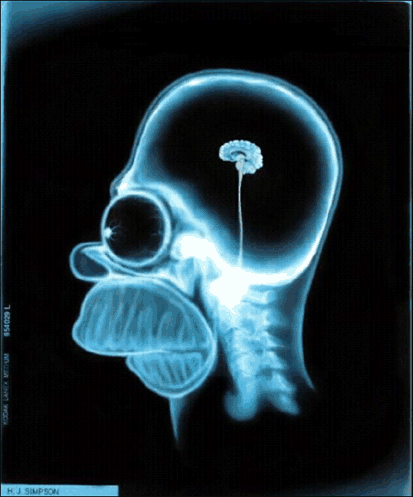 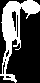 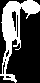 Questions ?